The August 2022 Chemistry Regents
The answers follow the questions… 
The answers are in red. Blue and black is for thinking.
1  What is the number of protons in an atom with the electron    configuration of 2-5?      (1) 5            (2) 2               (3) 3                 (4) 7
1  What is the number of protons in an atom with the electron    configuration of 2-5?      (1) 5            (2) 2               (3) 3                 (4) 7The element with a 2-5 configuration is nitrogen (#7).  Nitrogen has an atomic number of 7, which means it has 7 protons that are positive. 
It also has to have 7 negative electrons. It’s mass rounds to 14, which means a total of 14 protons PLUS neutrons.14 total – 7 protons = leaves 7 neutrons.  Electrons have no mass in HS.
2  In the wave-mechanical model of an atom, an orbital is defined as    (1) a region of the most probable neutron location    (2) a region of the most probable electron location    (3) the straight-line path of a neutron    (4) the straight-line path of an electron
2  In the wave-mechanical model of an atom, an orbital is defined as    (1) a region of the most probable neutron location    (2) a region of the most probable electron location    (3) the straight-line path of a neutron    (4) the straight-line path of an electronThe modern model is called wave mechanical, because the electrons seem to act as both waves of energy and mechanical bits of negatively charged matter, at the same time.  Neutrons are ALWAYS inside of the nucleus.  Orbitals are where the electrons live, outside the nucleus.
3  In the ground state, which shell of a potassium atom has an electron    with the greatest amount of energy?    (1) first         (2) second           (3) third           (4) fourth
3  In the ground state, which shell of a potassium atom has an electron    with the greatest amount of energy?    (1) first         (2) second           (3) third           (4) fourthK has an electron orbital of 2-8-8-1The electrons closer to the nucleus, are of lower energy.  The further from the nucleus the more energy they have (the wilder they are! So to speak)
4  Which phrase describes two atoms that contain the same number of    protons but a different number of neutrons?     (1) ions of the same element     (2) isotopes of the same element     (3) a mixture of different elements     (4) nuclides of different elements
4  Which phrase describes two atoms that contain the same number of    protons but a different number of neutrons?     (1) ions of the same element     (2) isotopes of the same element     (3) a mixture of different elements     (4) nuclides of different elementsFor example, all atoms of uranium have 92 protons.  They all have the SAME atomic number.  An isotope is an atom with a different number of neutrons but is the same KIND of atom.
5  All atoms of an element have the same     (1) mass number     (2) atomic mass     (3) number of neutrons     (4) number of protons
5  All atoms of an element have the same     (1) mass number     (2) atomic mass     (3) number of neutrons     (4) number of protonsThis is near identical to the last question.  All atoms of one element have to have the same atomic number, or number of protons.  Mass number, atomic mass, and neutrons change, that is what isotopes are: chemically identical atoms with different numbers of neutrons (and therefore a different mass)
6  Which Group 15 element is classified as a metal?     (1) N            (2) P                 (3) As                   (4) Bi
6  Which Group 15 element is classified as a metal?     (1) N            (2) P                 (3) As                   (4) BiFingers in the box time.  N is on the right side of the stairs = nonmetalP is on the right side of the stairs = nonmetalAs is on the right side of the stairs = nonmetalBi is on the LEFT side of the stairs = metalThe only exception to this “rule of the stairs” is hydrogen (the freak)
7  Compared to the number of electron shells and radius of an aluminum     atom in the ground state, a boron atom in the ground state has     (1) fewer electron shells and a smaller radius     (2) fewer electron shells and a larger radius     (3) more electron shells and a smaller radius     (4) more electron shells and a larger radius
7  Compared to the number of electron shells and radius of an aluminum     atom in the ground state, a boron atom in the ground state has     (1) fewer electron shells and a smaller radius     (2) fewer electron shells and a larger radius     (3) more electron shells and a smaller radius     (4) more electron shells and a larger radius    Make a table now…      WRITE what the      table says   Boron has fewer shells and a smaller radius.    Don’t try this in your head.
8  Hydrogen sulfide, H2S, is classified as a    (1) compound with atoms in a fixed proportion    (2) compound with atoms in a proportion that can vary    (3) mixture with atoms in a fixed proportion    (4) mixture with atoms in a proportion that can vary
8  Hydrogen sulfide, H2S, is classified as a    (1) compound with atoms in a fixed proportion    (2) compound with atoms in a proportion that can vary    (3) mixture with atoms in a fixed proportion    (4) mixture with atoms in a proportion that can varyCompounds have set formulas, or ratios that are fixed.  Mixtures have 2 or more substances NOT BONDED together.  With a formula, you are a compound.The H and S are BONDED together, not mixed.
9  A structural formula differs from a molecular formula in that a    structural formula shows the     (1) arrangement of atoms     (2) number of atoms     (3) ratio of atoms     (4) types of atoms
9  A structural formula differs from a molecular formula in that a    structural formula shows the     (1) arrangement of atoms     (2) number of atoms     (3) ratio of atoms     (4) types of atomsThe structural formula is for “seeing how a molecule is built”.  Molecular formulas are for counting and molar mass math.  Ratios could be in molecular (or dumb empirical formulas)
Let’s use butane for an example here, to help you think.

Structural formula     Molecular formula           C4H10
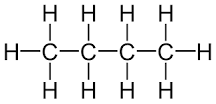 10  Which type of reaction occurs when a compound is separated into      its elements?       (1) synthesis       (2) decomposition       (3) single replacement       (4) double replacement
10  Which type of reaction occurs when a compound is separated into      its elements?       (1) synthesis       (2) decomposition       (3) single replacement       (4) double replacementSynthesis combines smaller reactants into a larger compound.Decomp it is.  One larger reactant breaks down into smaller products.  
Single Replacement switches in an atom for an ion in solution.
Double Replacement does the double switch with 2 AQ solutions
11  Which terms represent two categories of compounds?     (1) chemical and physical     (2) chemical and molecular     (3) ionic and physical     (4) ionic and molecular
11  Which terms represent two categories of compounds?     (1) chemical and physical     (2) chemical and molecular     (3) ionic and physical     (4) ionic and molecularChemical and physical refer to “changes”.  A reaction or a phase change.

NaCl and CH4 are ionic and molecular compound examples.
12  When an atom of hydrogen and an atom of chlorine combine to form      a molecule of hydrogen chloride, a bond is      (1) formed as energy is absorbed      (2) formed as energy is released      (3) broken as energy is absorbed      (4) broken as energy is released
12  When an atom of hydrogen and an atom of chlorine combine to form      a molecule of hydrogen chloride, a bond is      (1) formed as energy is absorbed      (2) formed as energy is released      (3) broken as energy is absorbed      (4) broken as energy is releasedH + Cl → HCl  (imagining single atoms instead of diatomic molecules of H2 and Cl2)  

A bond between H and Cl has to form.  
When bonds form, energy is released.  (this has to be memorized)
13  All atoms of the element vanadium must have the same      (1) atomic number      (2) mass number      (3) number of neutrons plus electrons      (4) number of protons plus neutrons
13  All atoms of the element vanadium must have the same      (1) atomic number      (2) mass number      (3) number of neutrons plus electrons      (4) number of protons plus neutronsWe saw this question earlier twice!  All atoms of any element have the same number of protons which means the same atomic number.  
Neutrons change so neutrons + electrons or neutrons + protons changes with new isotopes.  
Mass changes too with isotopes, each neutron is 1 AMU, different isotopes = different masses.
14  Which sample of matter can be separated into two different      substances by physical means?       (1) liquid bromine       (2) gaseous propane       (3) solid sodium acetate       (4) aqueous magnesium sulfate
14  Which sample of matter can be separated into two different      substances by physical means?       (1) liquid bromine >>> this is an element                 (2) gaseous propane >>> this is a compound      (3) solid sodium acetate >>> this is a compound      (4) aqueous magnesium sulfate >>> this is a mixturePure matter, elements and compounds are not mixed.  Elements are the simplest of the pure substances and cannot be broken down at all. Compounds can be chemically broken down into elements.An aqueous solution is water with stuff mixed into it.  Here, the water can be evaporated away, separating the water from the MgSO (S)
15  Two liquids can be separated by distillation due to a difference in      (1) concentration      (2) conductivity      (3) boiling point      (4) heat of fusion
15  Two liquids can be separated by distillation due to a difference in      (1) concentration      (2) conductivity      (3) boiling point      (4) heat of fusionConcentration is how much stuff is present in solution.  Conductivity means how well a substance can conduct either heat or electricity (or sound, etc.), and heat of fusion means how many joule of energy it takes to either melt or freeze one gram of this stuff at it’s freezing point.  

Separating a mixture by difference in boiling point is called distillation.
16  Which unit can be used to express the concentration of a PbCl2(aq)      solution?      (1) kelvins      (2) kilojoules per gram      (3) pascals      (4) parts per million
16  Which unit can be used to express the concentration of a PbCl2(aq)      solution?      (1) kelvins      (2) kilojoules per gram      (3) pascals      (4) parts per millionPut your finger into the “concentration” box on the back page of the reference table S now.  Molarity is much more common, but for especially weak solutions, PPM is also used.  Kelvin is temperature, kJ/gram is energy per gram and is NOT on the reference tables.  Pascals is pressure, as kilopascals or kPa.
17  Compared to the freezing point and boiling point of water at 1.0 atm,       a 0.5 M aqueous solution of NaCl at 1.0 atm has       (1) a lower freezing point and a lower boiling point       (2) a lower freezing point and a higher boiling point       (3) a higher freezing point and a lower boiling point       (4) a higher freezing point and a higher boiling point
17  Compared to the freezing point and boiling point of water at 1.0 atm,       a 0.5 M aqueous solution of NaCl at 1.0 atm has       (1) a lower freezing point and a lower boiling point       (2) a lower freezing point and a higher boiling point       (3) a higher freezing point and a lower boiling point       (4) a higher freezing point and a higher boiling point             Make a chart,        write what you find.         SAY:         the NaCl solution has…The FP and BP are known for pure water.  Whenever stuff is dissolved into water, there are changes to colligative properties like FP and BP.  Here the freezing point is depressed, and the boiling point is elevated.
18  Which form of energy is converted to thermal energy when propane      burns in air?       (1) chemical       (2) electrical       (3) mechanical       (4) nuclear
18  Which form of energy is converted to thermal energy when propane      burns in air?       (1) chemical       (2) electrical       (3) mechanical       (4) nuclearChemical energy (energy stored in the bonds is converted into heat energy when combustion occurs.  Propane is a hydrocarbon, combining with oxygen in the air, it forms water and carbon dioxide gases.  ΔH is negative, energy is a product.
19  According to the kinetic molecular theory, which statement explains      why an ideal gas can be compressed to a smaller volume?        (1) The motion of the gas particles is circular and orderly.        (2) The force of attraction between the gas particles is strong.        (3) As the gas particles collide, the total energy of the system decreases.        (4) The gas particles are separated by great distances relative to their size.
19  According to the kinetic molecular theory, which statement explains      why an ideal gas can be compressed to a smaller volume?        (1) The motion of the gas particles is circular and orderly.        (2) The force of attraction between the gas particles is strong.        (3) As the gas particles collide, the total energy of the system decreases.        (4) The gas particles are separated by great distances relative to their size.This is true for both ideal and for real gases.  Gas particles are crazy small, and gases are MOSTLY empty space.  You can squish a roomful of gas into a very small sized bottle because the particles of the gas are super small, and the empty space gets compressed.  
You end up with much higher pressure, because with so little space there are many more collisions, and collisions cause gas pressure.
20  Under which conditions of temperature and pressure does a sample       of propane behave least like an ideal gas?       (1) 250. K and 1.0 atm       (2) 250. K and 5.0 atm       (3) 500. K and 1.0 atm       (4) 500. K and 5.0 atm
20  Under which conditions of temperature and pressure does a sample       of propane behave least like an ideal gas?       (1) 250. K and 1.0 atm       (2) 250. K and 5.0 atm       (3) 500. K and 1.0 atm       (4) 500. K and 5.0 atmWrite the answer first. Hot gases are more ideal, so COLD GASES ARE LESS IDEAL, they are more likely to collapse into a liquid, then, lower pressure gases are more ideal, so HIGH PRESSURE GASES ARE LESS IDEAL, the more collisions means the more likelihood of collapsing into a liquid.
21  Compared to a 1.0-L sample of CO2(g)  in a sealed, rigid container at      STP, a 1.0-L sample of CH4(g)  in a sealed, rigid container at STP has      the same       (1) density       (2) molar mass       (3) chemical properties       (4) number of molecules
21  Compared to a 1.0-L sample of CO2(g)  in a sealed, rigid container at      STP, a 1.0-L sample of CH4(g)  in a sealed, rigid container at STP has      the same       (1) density       (2) molar mass       (3) chemical properties       (4) number of moleculesThis is the Avogadro’s Hypothesis question.  Equal volumes of different gases, at the same temp and pressure have the same number of moles and the same number of particles.  1.0 Liters of 2 different gases at the same temp and pressure have the same number of moles of gas and the same number of particles of gas (molecules are particles)
22  A chemical reaction occurs when      (1) H2O(G) forms H2O(L)     (2) H2O(L) forms H2O(S)     (3) O2(L)  forms O2(S)     (4) O2(g) forms O3(g)
22  A chemical reaction occurs when      (1) H2O(G) forms H2O(L)     (2) H2O(L) forms H2O(S)     (3) O2(L)  forms O2(S)     (4) O2(g) forms O3(g)  One is a phase changeTwo is a phase changeThree is a phase changeFour is chemical, something new forms oxygen becomes ozone.
23  What is the purpose of adding a catalyst to a chemical reaction?       (1) to decrease the potential energy of the products       (2) to increase the potential energy of the reactants       (3) to convert solid reactants to liquid reactants       (4) to provide an alternate reaction pathway
23  What is the purpose of adding a catalyst to a chemical reaction?       (1) to decrease the potential energy of the products       (2) to increase the potential energy of the reactants       (3) to convert solid reactants to liquid reactants       (4) to provide an alternate reaction pathwayCatalysts make reactions go faster by lowering the activation energy, or by providing an alternate chemical pathway (a shortcut), or both.  Either of these means that a reaction gets to start quicker, which also makes the reaction happen faster.
24  Systems in nature tend to undergo changes toward      (1) lower energy and less disorder      (2) lower energy and greater disorder      (3) higher energy and less disorder      (4) higher energy and greater disorder
24  Systems in nature tend to undergo changes toward      (1) lower energy and less disorder      (2) lower energy and greater disorder      (3) higher energy and less disorder      (4) higher energy and greater disorderAnother standard regents question.  Disorder is entropy.  Nature breaks down, creating more disorder.  Energy gets used, or spreads out, it does not come back together easily.  Mountains crumble to the sea.  Energy fades away, in the end there will be almost nothing everywhere, and no energy to put Humpty Dumpty back together again.
25  Which reaction occurs at the anode in an electrochemical cell?      (1) neutralization      (2) oxidation      (3) reduction      (4) substitution
25  Which reaction occurs at the anode in an electrochemical cell?      (1) neutralization      (2) oxidation      (3) reduction      (4) substitutionLEO the Lion goes GER!  Which you remember means that Loss of Electrons is Oxidation.  AND  Gain of Electrons is Reduction.  AndLeo is a RED-CAT, which means Reduction happens at the Cathode. So, oxidation happens at the anode.
26  As more NaCl(s) is dissolved in a dilute, unsaturated NaCl(aq)      solution, the conductivity of the solution      (1) decreases as the ion concentration decreases      (2) decreases as the ion concentration increases      (3) increases as the ion concentration decreases      (4) increases as the ion concentration increases
26  As more NaCl(s) is dissolved in a dilute, unsaturated NaCl(aq)      solution, the conductivity of the solution     (1) decreases as the ion concentration decreases      (2) decreases as the ion concentration increases      (3) increases as the ion concentration decreases      (4) increases as the ion concentration increases     NaCl(s)                              Na+1(aq)  +  Cl-1(aq)      This is called ionization or dissociation into loose mobile ions.     The more ions in solution, the better the electrical conduction.       NaCl dissolves into water and produces loose mobile ions,      that means that sodium chloride is an electrolyte.      There will be more conduction with more ions in solution.
water
27  Which substance always forms when an Arrhenius acid reacts with       an Arrhenius base?      (1) CO2      (2) H2      (3) CH3OH      (4) H2O
27  Which substance always forms when an Arrhenius acid reacts with       an Arrhenius base?      (1) CO2      (2) H2      (3) CH3OH      (4) H2O    An Arrhenius acid plus an Arrhenius base forms water and a salt.      Water forms, and a salt forms.  
    Carbon dioxide, hydrogen, and methanol are NOT salts.      Water is water.
28  Which symbol represents a nuclear emission with the greatest mass      and the greatest ionizing power?
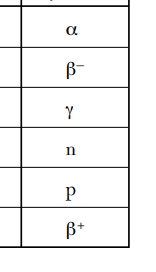 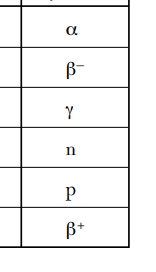 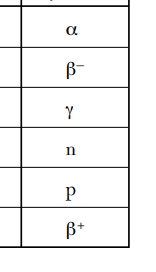 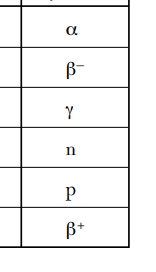 28  Which symbol represents a nuclear emission with the greatest mass      and the greatest ionizing power?
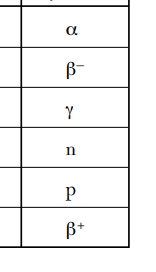 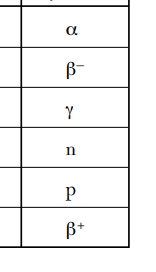 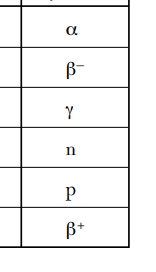 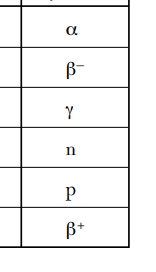 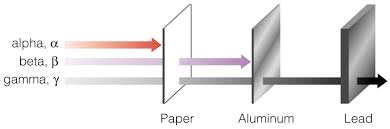 29  One potential benefit of nuclear fusion reactions is       (1) reactor meltdown       (2) uncontrolled chain reaction       (3) production of large amounts of energy       (4) production of radioactive waste materials
29  One potential benefit of nuclear fusion reactions is       (1) reactor meltdown this is BAD      (2) uncontrolled chain reaction this is BAD      (3) production of large amounts of energy this is GOOD      (4) production of radioactive waste materials this is BADRadioactive material is usually deadly, but there are uses scientists and doctors have figured out.  In a nuclear power plant, much energy can be released to create electricity. Doctors have devised ways to use radiation to both diagnose some diseases, and to treat cancer.
30  Determining the age of a wooden beam from a sunken ship is an      example of a beneficial use of      (1) Lewis structures      (2) polyatomic ions      (3) radioactive nuclides      (4) homogeneous mixture
30  Determining the age of a wooden beam from a sunken ship is an      example of a beneficial use of      (1) Lewis structures      (2) polyatomic ions      (3) radioactive nuclides      (4) homogeneous mixtureLewis structures shows valence electrons in Lewis dot diagrams.  Polyatomic ions are in table E.  Homogeneous mixtures are the same throughout, like salty water or air.  

Radioactive carbon dating allows scientists to measure how long ago something that was once alive stopped taking in carbon.   It dates the once living stuff accurately.
31  Given the bright-line spectra of four elements and the spectrum of a       mixture formed from two of these elements   Which two elements are   present in this mixture?    (1) A and QQ         (2) A and E   (3) G and Q         (4) G and E
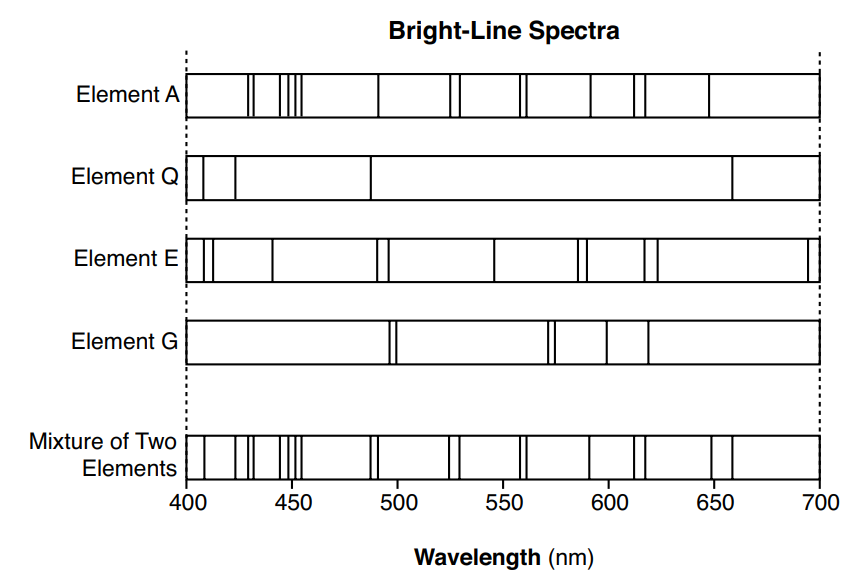 31  Given the bright-line spectra of four elements and the spectrum of a       mixture formed from two of these elements   Which two elements are   present in this mixture?    (1) A and QQ         (2) A and E   (3) G and Q         (4) G and E
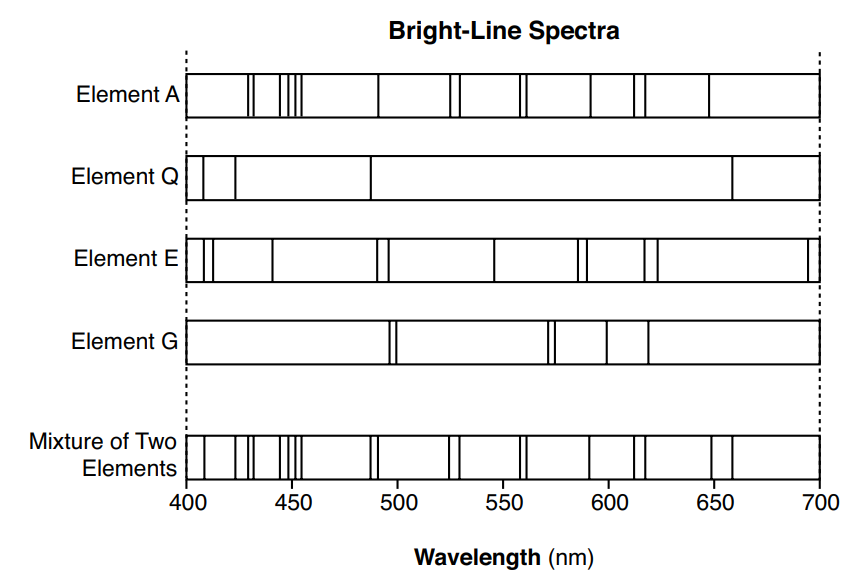 32  What is the approximate mass of an atom that has 10 electrons,       10 protons, and 9 neutrons?       (1) 10. u         (2) 19 u          (3) 20. u             (4) 29 u
32  What is the approximate mass of an atom that has 10 electrons,       10 protons, and 9 neutrons?       (1) 10. u         (2) 19 u          (3) 20. u             (4) 29 uThis is what you know…  protons = 1 AMU each                                         neutrons = 1 AMU also                                         electrons = have no mass in high school. Here there are 10 p+ and 9n° so there are 19 AMU.  If you put your finger into table D, the last row is AMU which has a symbol that is the “u”.
33  Which electron configuration represents the electrons of an atom       in an excited state?       (1) 2-7-3      (2) 2-8-2       (3) 2-8-8-1       (4) 2-8-9-2
33  Which electron configuration represents the electrons of an atom       in an excited state?       (1) 2-7-3      (2) 2-8-2       (3) 2-8-8-1       (4) 2-8-9-2 All the electron configurations on the periodic table are in the ground state, the lowest possible energy levels.  Fingers in boxes now.   2-7-3 (12 e-)  does not match magnesium in ground state2-8-2 (12 e-) matches magnesium in ground state2-8-8-1 (19 e-) matches potassium in ground state  2-8-9-2 (21 e-) matches scandium in the ground state
34  Given information about the naturally occurring isotopes of bromine:Which numerical setup can be used to determine the atomic mass of bromine? (1) (78.92 u)(50.69) + (80.92 u)(49.31) (2) (80.92 u)(50.69) + (78.92 u)(49.31) (3) (78.92 u)(0.5069) + (80.92 u)(0.4931) (4) (80.92 u)(0.5069) + (78.92 u)(0.4931)
34  Given information about the naturally occurring isotopes of bromine:Which numerical setup can be used to determine the atomic mass of bromine? (1) (78.92 u)(50.69) + (80.92 u)(49.31) (2) (80.92 u)(50.69) + (78.92 u)(49.31) (3) (78.92 u)(0.5069) + (80.92 u)(0.4931) (4) (80.92 u)(0.5069) + (78.92 u)(0.4931)To do this multiply the atomic mass X percent for each isotope, then sum them up.1 is wrong, unless you divide the whole thing by 1002 is wrong, mixing up mass and abundance diagonally
3 is right, mass X percent as a decimal, summed up4 is wrong, mixing up mass and abundance diagonally
35  What is a chemical name of the compound CuS?      (1) copper(I) sulfide                       (2) copper(I) sulfate      (3) copper(II) sulfide                      (4) copper(II) sulfate
35  What is a chemical name of the compound CuS?      (1) copper(I) sulfide                       (2) copper(I) sulfate      (3) copper(II) sulfide                      (4) copper(II) sulfateHere the Cu and S are in a 1:1 ratio, so the ion charges must match up.
Cu might be Cu+1 or Cu+2 this is trouble, butS is always S-2, that’s the only anion sulfur can make.To match in a 1:1 ratio that means it must be the Cu+2 cation which is called:  COPPER Roman numeral 2!  The “S” is called sulfide -- from the periodic table. This is copper (II) sulfidePut your finger in table E now,  Sulfate is SO4-2 anion, no oxygen here.
36  Given the equation representing a reaction:       2H2(g)  + 2NO(g) → N2(g)  + 2H2O(g)       What is the mass of N2(g) produced when 1.0 gram of H2(g)       completely reacts with 15.0 grams of 2NO(g) to produce 9.0 grams        of H2O(g)?       (1) 7.0 g       (2) 14.0 g       (3) 25.0 g       (4) 28.0 g
36  Given the equation representing a reaction:       2H2(g)  + 2NO(g) → N2(g)  + 2H2O(g)       What is the mass of N2(g) produced when 1.0 gram of H2(g)       completely reacts with 15.0 grams of 2NO(g) to produce 9.0 grams        of H2O(g)?       (1) 7.0 g       (2) 14.0 g       (3) 25.0 g       (4) 28.0 g
37  An atom of which element bonds with an atom of hydrogen to form      the most polar bond?      (1) bromine      (2) chlorine     (3) fluorine      (4) iodine
37  An atom of which element bonds with an atom of hydrogen to form      the most polar bond?      (1) bromine      (2) chlorine     (3) fluorine      (4) iodine    Make a table, get table S.    The greater the difference in    electronegativity, the more     polar the bond is.
38  Given the diagram representing a classification of matter: Which types of matter are represented by X and Z in the diagram? (1) X is mixture, and Z is substance. (2) X is substance, and Z is mixture. (3) X is element, and Z is compound. (4) X is compound, and Z is element.
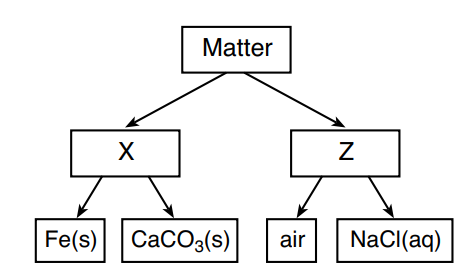 38  Given the diagram representing a classification of matter: Which types of matter are represented by X and Z in the diagram? (1) X is mixture, and Z is substance. (2) X is substance, and Z is mixture. (3) X is element, and Z is compound. (4) X is compound, and Z is element. This table is in your notes.  There are 2 kinds of matter, pure substances, and mixtures.X are the pure substances (elements & compounds, both homogeneous)Z are the mixtures (homogeneous or heterogeneous)  Air and salty water happen to both be homogeneous.
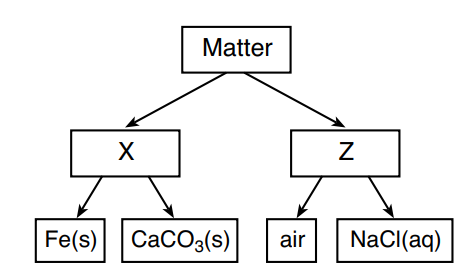 39  Based on Table G, which sample, when added to 100. grams of water      and thoroughly stirred, produces a heterogeneous mixture at 20.°C?     (1) 20. g of KCl      (2) 20. g of KI     (3) 80. g of KCl      (4) 80. g of KI
39  Based on Table G, which sample, when added to 
      100. grams of water and thoroughly stirred,       produces a heterogeneous mixture at 20.°C?     (1) 20. g of KCl      (2) 20. g of KI     (3) 80. g of KCl      (4) 80. g of KI
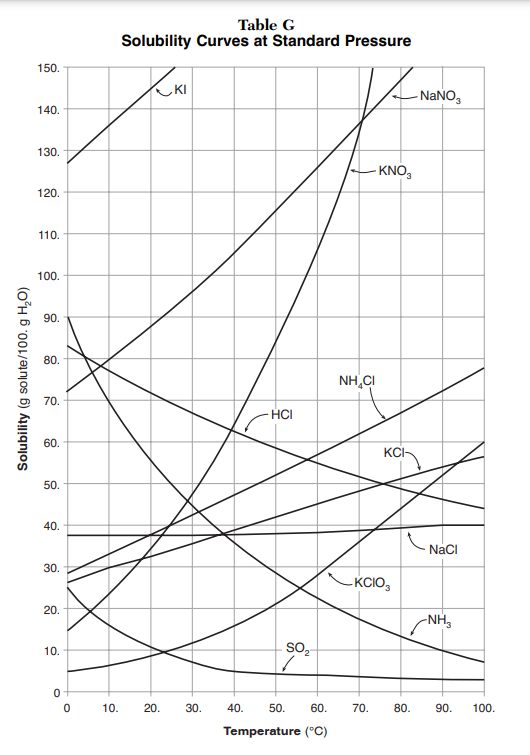 40  How many milliliters of 1 M HCl(aq) must be diluted with water to      make exactly 500 mL of 0.1 M HCl(aq)?    (1) 10 mL              (2) 50 mL               (3) 100 mL               (4) 5000 mL
40  How many milliliters of 1 M HCl(aq) must be diluted with water to      make exactly 500 mL of 0.1 M HCl(aq)?    (1) 10 mL              (2) 50 mL               (3) 100 mL               (4) 5000 mLUse the titration formula to figure this out… back page of reference table
      (MA)(VA) = (MB)(VB)     (1 M)(VA) = (0.1 M)(500. mL)         divide both sides by the (1 M)

         VA = (0.1 M)(500. mL)                                   50.0 mL                            1 M
41  Which two particle diagrams represent two different phases       of the same compound, only?(1) A and B (2) A and C(3) B and C (4) B and D
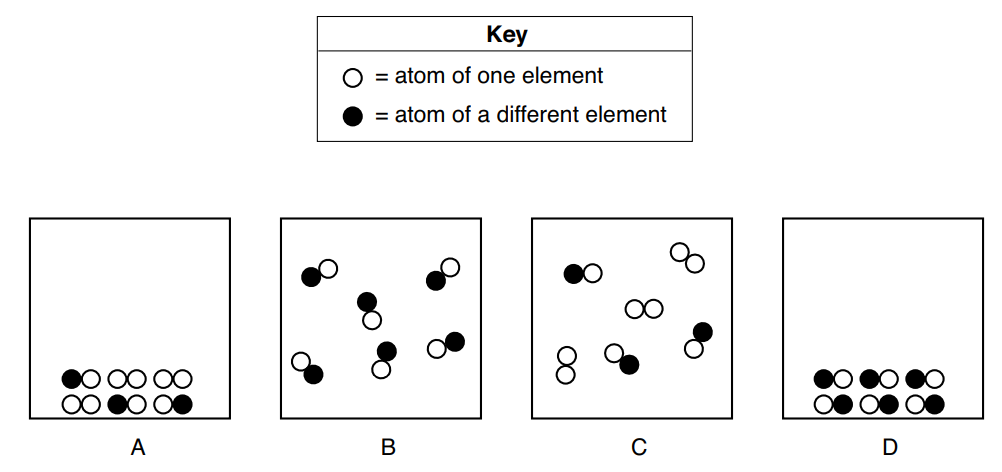 41  Which two particle diagrams represent two different phases       of the same compound, only?(1) A and B (2) A and C(3) B and C (4) B and DPhases are the SAME STUFF. Compounds mean 2 or more shapes bonded together.  Find 2 boxes that that the SAME COMBINATION OF SHAPES in a different pattern.  The boxes contain… (to help your thinking)A is SOLID compound and SOLID diatomic element.         B is GAS compound only.  C is GAS compound and a GAS diatomic element.              D is SOLID compound only.
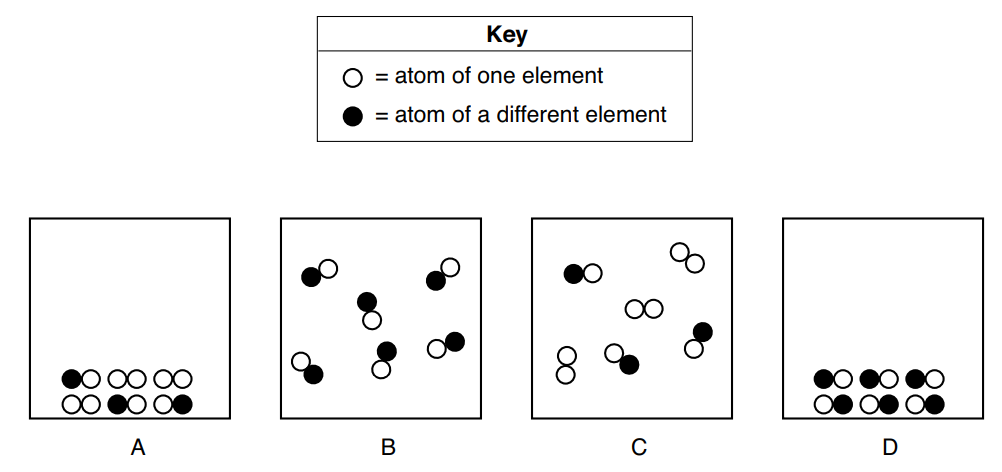 42  A sample of KCl(s) is dissolved in water to form KCl (aq) .  When the      water in the KCl(aq) is completely evaporated, KCl (s) remains.      Which statement describes a property of the KCl (s) after the water      evaporated?      (1) The KCl (s) becomes a molecular compound.      (2) The molar mass of the KCl (s) decreases.     (3) The melting point of the KCl (s) is unchanged.      (4) The KCl (s) conducts an electric current.
42  A sample of KCl(s) is dissolved in water to form KCl (aq) .  When the      water in the KCl(aq) is completely evaporated, KCl (s) remains.      Which statement describes a property of the KCl (s) after the water      evaporated?      (1) The KCl (s) becomes a molecular compound.      (2) The molar mass of the KCl (s) decreases.     (3) The melting point of the KCl (s) is unchanged.      (4) The KCl (s) conducts an electric current.Think:  This tells you to make salty water, evaporate the water to get only salt again.  These are both physical changes, not chemical reactions.  KCl is ionic (made up of 2 or more ions).  Molar Mass is constant based upon the formula.  3 is right, melting point is a constant.  KCl solid can’t conduct electricity, it has no loose mobile ions.  KCl(AQ) can conduct electricity.
43  Which statement describes ice and liquid water in a stoppered flask      at 0°C at equilibrium? 	(1) The rate of melting must equal the rate of freezing. 	(2) The rate of freezing must be greater than the rate of melting. 	(3) The mass of the ice must equal the mass of the liquid water. 	(4) The mass of the ice must be greater than the mass of the liquid water.
43  Which statement describes ice and liquid water in a stoppered flask      at 0°C at equilibrium? 	(1) The rate of melting must equal the rate of freezing. 	(2) The rate of freezing must be greater than the rate of melting. 	(3) The mass of the ice must equal the mass of the liquid water. 	(4) The mass of the ice must be greater than the mass of the liquid water.Equilibrium, or dynamic equilibrium means that the rate of the forward reaction or process equals the rate of the reverse.  Stuff is happening, but it seems like a steady state.  It is steady because what ever happens in the forward is balanced by the exact opposite reverse reaction. At exactly 0°C the ice melts and water freezes solid, at the same rate.
44  Given the equation representing a system at equilibrium in a sealed,      rigid container:          N2(g)   +  O2(g)  +  182.6 kJ   ⇌   2NO(g)       When heat is added to the system, the concentration of N2(g)        (1) decreases and the concentration of NO(g) decreases         (2) decreases and the concentration of NO(g) increases         (3) increases and the concentration of NO(g)  increases         (4) increases and the concentration of NO(g) decreases
44  Given the equation representing a system at equilibrium in a sealed,      rigid container:          N2(g)   +  O2(g)  +  182.6 kJ   ⇌   2NO(g)       When heat is added to the system, the concentration of N2(g)        (1) decreases and the concentration of NO(g) decreases         (2) decreases and the concentration of NO(g) increases         (3) increases and the concentration of NO(g)  increases         (4) increases and the concentration of NO(g) decreasesAdding heat to this closed system pushes the reaction forward.  That means that the amount of N2(g) will decrease.  and the amount of  O2(g) will decrease and the amount of NO(g) increases.
45  Given the potential energy diagram for a reaction:Which numbered interval represents the activation energy of the reaction? (1) 1  (2) 2  (3) 3  (4) 4
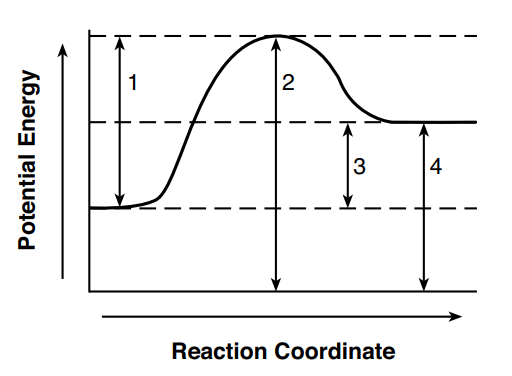 45  Given the potential energy diagram for a reaction:Which numbered interval represents the activation energy of the reaction? (1) 1  (2) 2  (3) 3  (4) 41 is the Activation energy – the amount of energy required to start this reaction. 2 is the total energy in the activated complex
3 is the ΔH, which is positive here (endothermic)4 is the total energy in the products formed.
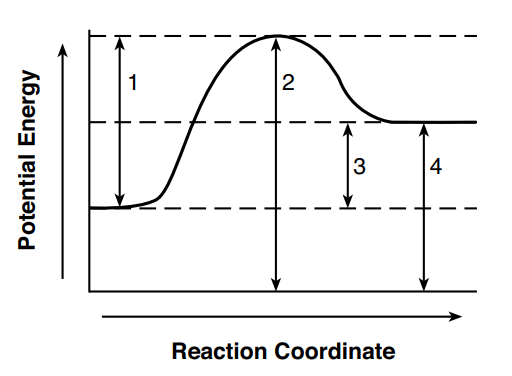 46  Given the formula representing a compound:What is a chemical name for the compound? (1) 2-chloropentene                  (2) 2-chloropentane (3) 4-chloropentene                  (4) 4-chloropentane
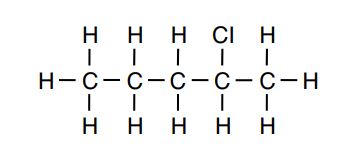 46  Given the formula representing a compound:What is a chemical name for the compound? (1) 2-chloropentene                  (2) 2-chloropentane (3) 4-chloropentene                  (4) 4-chloropentaneFive carbons, single bonded = pentane (5 C alkane).  On the 2nd carbon atom is bonded a Cl halogen.  Say it’s a halocarbon, and tell where that chlorine atom is bonded (to which carbon atom).
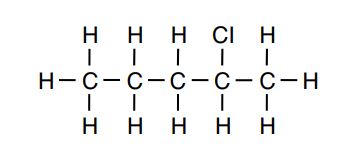 47  Which formula represents a saturated organic compound?      (1) C2H2                  (2) C2H4                    (3) C3H4                (4) C3H8
47  Which formula represents a saturated organic compound?      (1) C2H2                  (2) C2H4                    (3) C3H4                (4) C3H8
Table Q shows us 3 kinds of hydrocarbons, alkanes, alkenes, and alkynes.  The first kind have ONLY single bonded carbon atoms.  Alkenes have at least one double bond, and alkynes have at least one triple bond.  
Because of the single C-C bonds only the alkanes can bond to THE MOST POSSIBLE HYDROGEN atoms.  This makes them SATURATED.  Table Q uses two carbon molecules as an example.  

Find the ALKANE by drawing these, or using the General Formula of CnH2n+2     (1) C2H2                  (2) C2H4                    (3) C3H4                (4) C3H8            ALKYNE X                    ALKENE X                                ALKYNE  X                        ALKANE  
48  The compounds CH3CH2CH2OH and CH3OCH2CH3 have       different      (1) numbers of carbon atoms per mole      (2) numbers of hydrogen atoms per mole      (3) functional groups      (4) molecular masses
48  The compounds CH3CH2CH2OH and CH3OCH2CH3 have       different      (1) numbers of carbon atoms per mole      (2) numbers of hydrogen atoms per mole      (3) functional groups      (4) molecular masses Draw, or count atoms to determine that these are ISOMERS, molecules with the same molecular formula but different structures (different functional groups. Both have the same general formula of C3H8O. They are 1-propanol (an alcohol) and methyl ethyl ether (an ether).
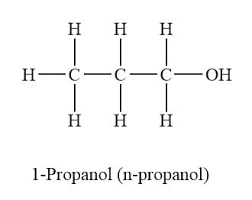 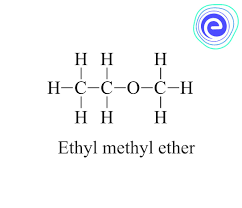 49  The diagram and ionic equation       Here represent an       operating voltaic cell.  Which phrase describes the   direction of electron flow in   this cell? From… (1) Ni(s) through the wire to Mg(s)  (2) Mg(s) through the wire to Ni(s)   (3) Ni2(aq) ions through the salt bridge to Mg2(aq) ions  (4) Mg2(aq) ions through the salt bridge to Ni2(aq) ions
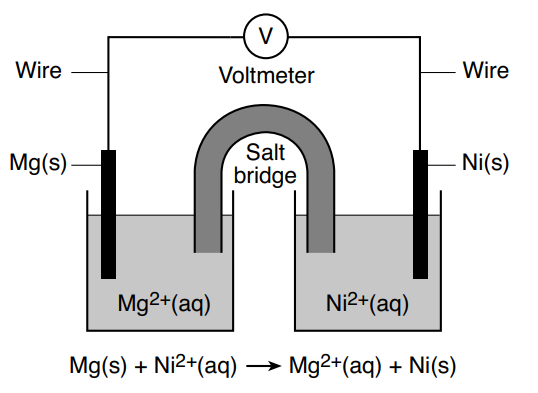 49  The diagram and ionic equation       Here represent an       operating voltaic cell.  Which phrase describes the   direction of electron flow in   this cell? From… (1) Ni(s) through the wire to Mg(s)  (2) Mg(s) through the wire to Ni(s)   (3) Ni2(aq) ions through the salt bridge to Mg2(aq) ions  (4) Mg2(aq) ions through the salt bridge to Ni2(aq) ionsHere, the Mg and the Ni electrodes are checked on table J.  Mg is more reactive, so the Mg will oxidize (lose electrons).  Electrons flow from the Mg anode to the Ni cathode via the wire.  Electron flow = electricity, that happens in WIRES.
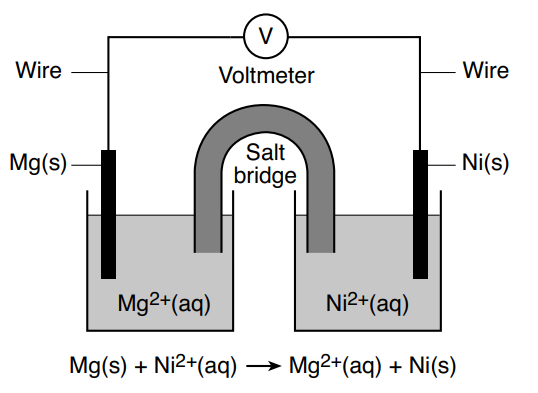 50  Given the equation representing a reaction at equilibrium:         NH3(aq) +  H2O(L)    ⇌   NH4+(aq)  + OH-(aq)        According to one acid-base theory, which pair are the H donors?       (1) NH3(aq)  and  H2O(L)                       (2) NH3(aq)  and  OH-(aq)       (3) NH4+(aq)  and  H2O(L)                               (4) NH4+(aq)  and OH-(aq)
50  Given the equation representing a reaction at equilibrium:         NH3(aq) +  H2O(L)    ⇌   NH4+(aq)  + OH-(aq)        According to one acid-base theory, which pair are the H donors?       (1) NH3(aq)  and  H2O(L)                       (2) NH3(aq)  and  OH-(aq)       (3) NH4+(aq)  and  H2O(L)                               (4) NH4+(aq)  and OH-(aq)  
This is hard, and you know how I feel about this theory.In this equation H2O donates H+1 to NH3.  Choice 2 & 4 have no H2O, they’re out. In the “reverse” reaction, the NH4+(aq)  can donate H+1 cation back to the water.  
 
The NH3 cannot donate H+1 cations.  NH3 cannot become NH2+1  so NH3 is out too.Just ugh!  Really, the State of NY wants to trick you with this relatively UNIMPORTANT and OBTUSE theory.  I hate them for this stuff.  You should too.
51  Identify a metal from Table J that       is less active than silver.
51  Identify a metal from Table J that       is less active than silver.   Ag is silver, only one metal is less active than silver.     The answer is gold, Au.
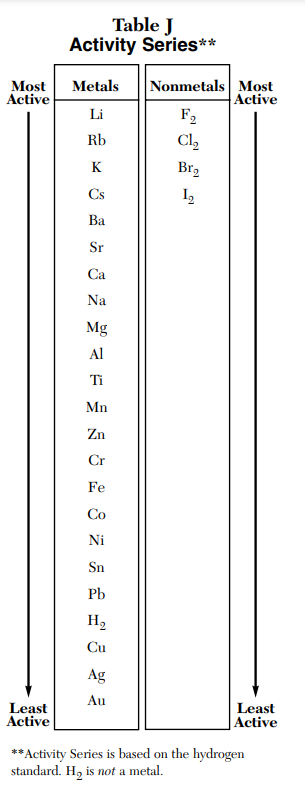 Base your answers to questions 52 through 54 on the information below and on your knowledge of chemistry. Fluorine, chlorine, bromine, and iodine are located in Group 17 and are called halogens. 52  State, in terms of electrons, why these halogens have      similar chemical properties.
Base your answers to questions 52 through 54 on the information below and on your knowledge of chemistry. Fluorine, chlorine, bromine, and iodine are located in Group 17 and are called halogens. 52  State, in terms of electrons, why these halogens have      similar chemical properties.       All the halogen atoms have 7 valence electrons.       When they bond, they must share one valence electron        (they make a single bond) or        when bonding with metals, they make -1 anions.
Base your answers to questions 52 through 54 on the information below and on your knowledge of chemistry. Fluorine, chlorine, bromine, and iodine are located in Group 17 and are called halogens. 53  Compare the radius of a chlorine atom to the radius of a Cl ion.
Base your answers to questions 52 through 54 on the information below and on your knowledge of chemistry. Fluorine, chlorine, bromine, and iodine are located in Group 17 and are called halogens. 53  Compare the radius of a chlorine atom to the radius of a Cl ion.      The chlorine atom has an electron configuration of 2-8-7      The chloride anion has an electron configuration of 2-8-8       All anions are slightly larger than their atoms, the extra valence electron        they pick up stretches out the valence (outer) orbital.
Base your answers to questions 52 through 54 on the information below and on your knowledge of chemistry. Fluorine, chlorine, bromine, and iodine are located in Group 17 and are called halogens. 54  In the space in your answer booklet, draw a Lewis electron-dot diagram for an      atom of fluorine in the ground state.
Base your answers to questions 52 through 54 on the information below and on your knowledge of chemistry. Fluorine, chlorine, bromine, and iodine are located in Group 17 and are called halogens. 54  In the space in your answer booklet, draw a Lewis electron-dot diagram for an      atom of fluorine in the ground state.     Lewis dot diagrams ONLY SHOW valence electrons.      Fluorine has an electron configuration of 2-7, so     you need seven dots around the “F” symbol, as shown.
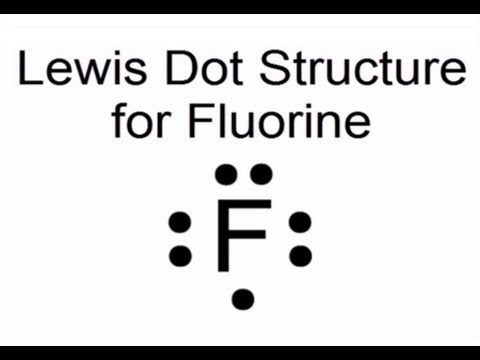 A sample of helium gas in a sealed, rigid container is at 240. K and 120. kPa. The temperature is increased to 360. K. 55  State the number of significant figures to which the given       pressure is expressed.
A sample of helium gas in a sealed, rigid container is at 240. K and 120. kPa. The temperature is increased to 360. K. 55  State the number of significant figures to which the given       pressure is expressed.       The pressure here is 120. kPa        That has 3 significant figures.
A sample of helium gas in a sealed, rigid container is at 240. K and 120. kPa. The temperature is increased to 360. K. 56  Determine the pressure of the helium at 360. K
A sample of helium gas in a sealed, rigid container is at 240. K and 120. kPa. The temperature is increased to 360. K. 56  Determine the pressure of the helium at 360. K     Rigid container means volume is constant.  Use this formula…                                                (240. kPa)(P2) = (120. kPa)(360. K)                                                                   P2 = 180. kPa    3 SF
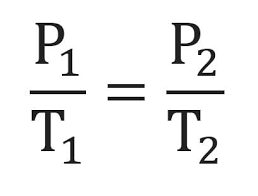 A sample of helium gas in a sealed, rigid container is at 240. K and 120. kPa. The temperature is increased to 360. K. 57  Show a numerical setup for converting 120. kPa to atmospheres.
A sample of helium gas in a sealed, rigid container is at 240. K and 120. kPa. The temperature is increased to 360. K. 57  Show a numerical setup for converting 120. kPa to atmospheres.For one point, you only need show the set up,.  You may finish the math if you want.  (you should, see if your answer and units make sense.
1.18 atm   with 3 SF
The table and graph below show information about five aldehydes

58  Based on the graph, determine the       boiling point of butanal       at standard pressure.
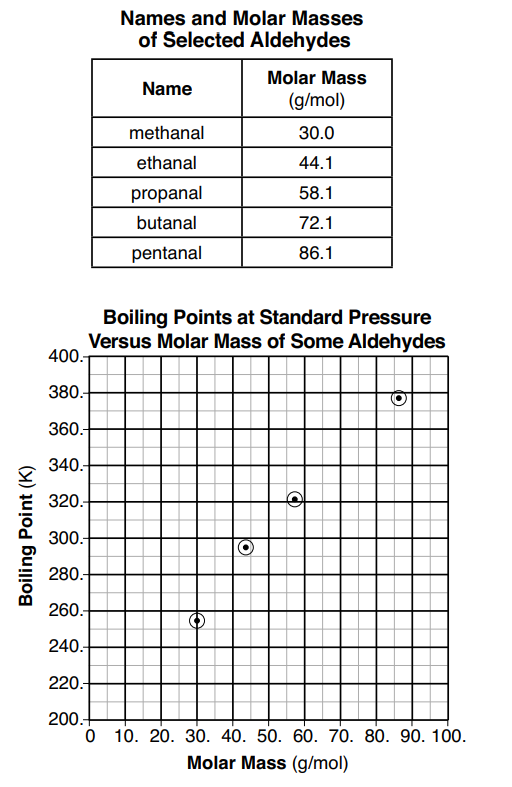 The table and graph below show information about five aldehydes

58  Based on the graph, determine the       boiling point of butanal at standard pressure.       LOOK at top data,       butanal has molar mass of 72.1 g/mole.        LOOK at the graph below, there is no point      at 72.1 g/mol that matches up to a BP.        The RED DOT Approximates it at about        343 Kelvin      Acceptable answer range is 340 K → 360 K
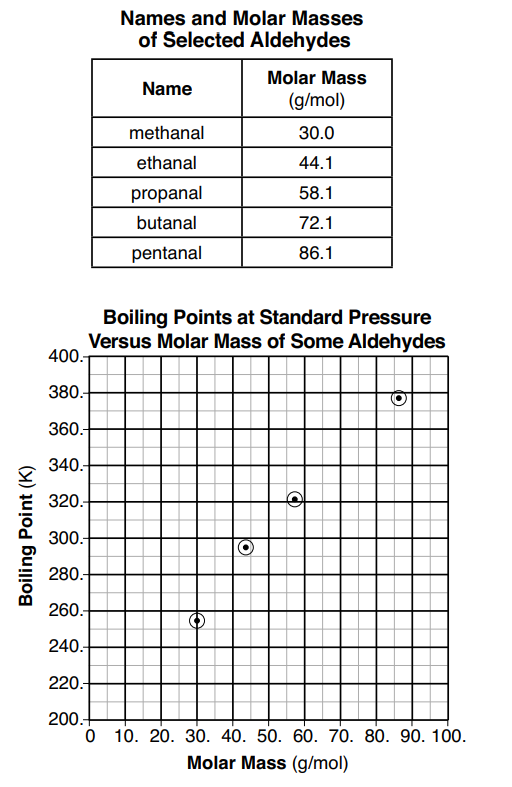 The table and graph below show information about five aldehydes

59  Determine the mass of 3.00 moles of       propanal using the molar mass given in the table.
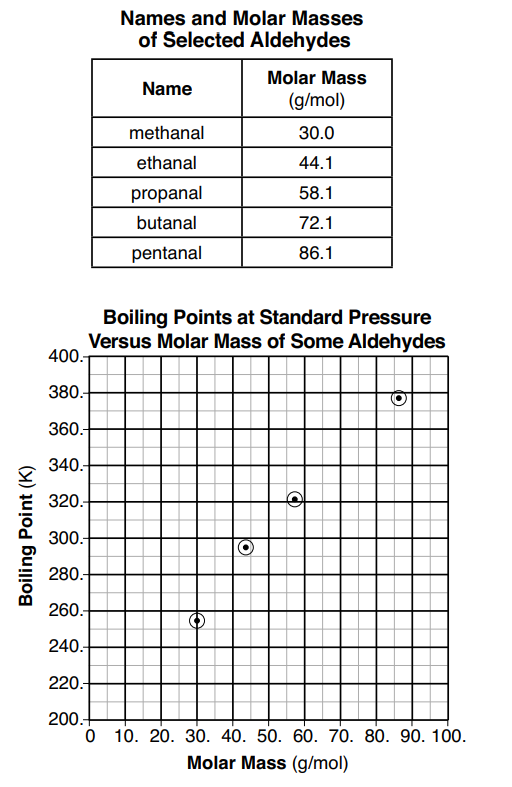 The table and graph below show information about five aldehydes

59  Determine the mass of 3.00 moles of       propanal using the molar mass given in the table.    Only the top table is helpful here.
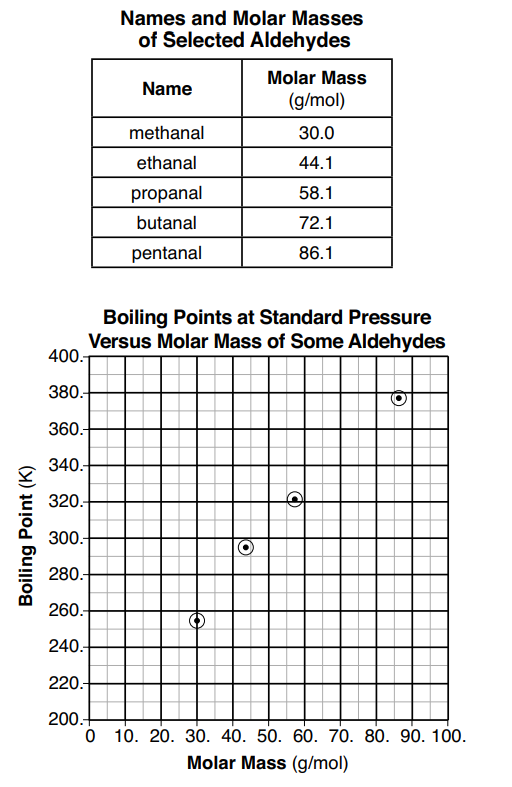 174 g       with 3 SF
A 100.-mL sample of liquid water is heated in a flask to boiling at 1 atm. As the water boils, some liquid water changes phase to water vapor. This equation represents this change.      H2O(L)  +  heat  →  H2O(G) 

60  Describe the change in potential energy of the water molecules that       vaporize during boiling.
A 100.-mL sample of liquid water is heated in a flask to boiling at 1 atm. As the water boils, some liquid water changes phase to water vapor. This equation represents this change.      H2O(L)  +  heat  →  H2O(G) 

60  Describe the change in potential energy of the water molecules that       vaporize during boiling.       The water is changing from liquid to gas.       Gases have a higher potential energy than their liquids.  From the regents exam “key”:  The potential energy of the water molecules increases. The water vapor molecules have greater potential energy. The steam has more PE.
A 100.-mL sample of liquid water is heated in a flask to boiling at 1 atm. As the water boils, some liquid water changes phase to water vapor. This equation represents this change.      H2O(L)  +  heat  →  H2O(G) 

61  Compare the entropy of the H2O(L) to the H2O(G) that is formed.
A 100.-mL sample of liquid water is heated in a flask to boiling at 1 atm. As the water boils, some liquid water changes phase to water vapor. This equation represents this change.      H2O(L)  +  heat  →  H2O(G) 

61  Compare the entropy of the H2O(L) to the H2O(G) that is formed.      Entropy is the measure of disorder in a system.        Gases have a higher entropy than liquids.  Their molecules are       “less organized” and “less contained”.        The H2O(G) has a higher entropy than the H2O(L).
A 100.-mL sample of liquid water is heated in a flask to boiling at 1 atm. As the water boils, some liquid water changes phase to water vapor. This equation represents this change.      H2O(L)  +  heat  →  H2O(G) 

62  Determine the mass of liquid water that vaporizes if 7700 joules       of energy is absorbed by the H2O(L) at 100.°C
A 100.-mL sample of liquid water is heated in a flask to boiling at 1 atm. As the water boils, some liquid water changes phase to water vapor. This equation represents this change.      H2O(L)  +  heat  →  H2O(G) 

62  Determine the mass of liquid water that vaporizes if 7700 joules       of energy is absorbed by the H2O(L) at 100.°C     This is a “hot phase change” thermochem problem.  Write the formula                     q = mHV               7700 J = (m)(2260 J/g)       3.4 grams = mass    with 2 SF
Tritium, hydrogen-3, is a radioisotope. 63  State the number of neutrons in an atom of tritium
Tritium, hydrogen-3, is a radioisotope. 63  State the number of neutrons in an atom of tritium      For all atoms, the mass = the sum of protons PLUS neutrons in AMU                             the atomic number = the number of protons                              H-3 has a mass of 3 AMU =  3  (p + n)
                               H atoms have 1 proton, so   -1   ( – p )                                                                             2  =  neutrons
Tritium, hydrogen-3, is a radioisotope. 64  Complete the nuclear equation in your answer booklet for the       decay of tritium by writing a notation for the missing nuclide.      This is in the answer booklet…
Tritium, hydrogen-3, is a radioisotope. 64  Complete the nuclear equation in your answer booklet for the       decay of tritium by writing a notation for the missing nuclide.      This is in the answer booklet…
He
Tritium, hydrogen-3, is a radioisotope. 65  Based on Table N, identify a nuclide       that has the same decay mode       as tritium, but has a longer half-life.
Tritium, hydrogen-3, is a radioisotope. 65  Based on Table N, identify a nuclide       that has the same decay mode       as tritium, but has a longer half-life.      H-3 has a decay mode of beta decay      and a half life of 12.31 years.        (put some fingers in boxes)       The answer must have BETA DECAY,        but a half life longer than 12.31 years.        Any of these is good:  14C, 137Cs, 90S, 99Tc
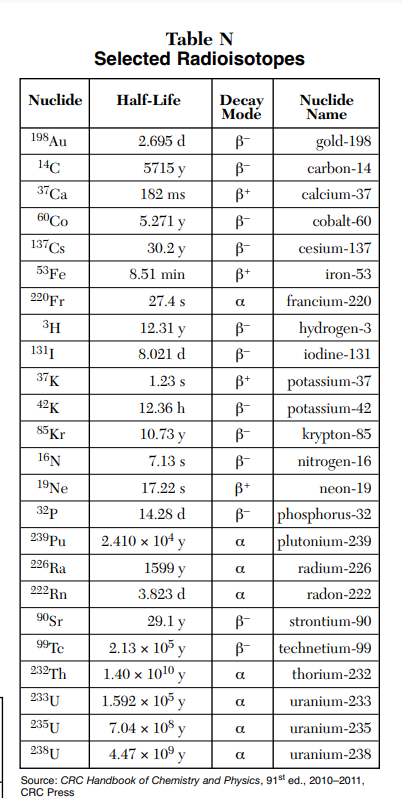 Phosphorus combines with oxygen to form an oxide that reacts with water to produce phosphoric acid, which is an important industrial compound used to produce fertilizers. An unbalanced equation for the production of phosphoric acid is shown below.             P4O10(S)  +   H2O(L)     →    H3PO4(AQ)   +  energy 

66  Balance the equation in your answer booklet for the production of      phosphoric acid, using the smallest whole-number coefficients.The answer booklet provides you with… 	___P4O10(S)  +   ___H2O(L)     →   ___H3PO4(AQ)
P4O10(S)  +   H2O(L)     →    H3PO4(AQ)   +  energy 

66  Balance the equation in your answer booklet for the production of      phosphoric acid, using the smallest whole-number coefficients.The answer booklet provides you with… 	___P4O10(S)  +    6 H2O(L)     →   4 H3PO4(AQ)    This is balanced with “just” the 6 and 4, but you could also do this:  	_____________________________________________ 		1 P4O10(S)  +    6 H2O(L)     →   4 H3PO4(AQ)		        and put the “1” in front of the P4O10
Phosphorus combines with oxygen to form an oxide that reacts with water to produce phosphoric acid, which is an important industrial compound used to produce fertilizers. An unbalanced equation for the production of phosphoric acid is shown below.             P4O10(S)  +   H2O(L)     →    H3PO4(AQ)   +  energy 67  Write the empirical formula of the solid reactant in the equation.      That’s the P4O10(S) which has a 4:10 ratio.        That can be “reduced” to a 2:5 ratio;       The (dumb  ) empirical formula is P2O5
Phosphorus combines with oxygen to form an oxide that reacts with water to produce phosphoric acid, which is an important industrial compound used to produce fertilizers. An unbalanced equation for the production of phosphoric acid is shown below.             P4O10(S)  +   H2O(L)     →    H3PO4(AQ)   +  energy 68  Show a numerical setup for calculating the percent composition by      mass of phosphorus in P4O10 (formula mass  283.89 u).
P4O10(S)  +   H2O(L)     →    H3PO4(AQ)   +  energy 68  Show a numerical setup for calculating the percent composition by      mass of phosphorus in P4O10 (formula mass  283.89 u).
P4O10(S)  +   H2O(L)     →    H3PO4(AQ)   +  energy 69  Determine the oxidation state of phosphorus in the phosphoric acid.
69  Determine the oxidation state of phosphorus in the phosphoric acid.This is the phosphoric acid  →  H3PO4(AQ)    check on table K if you don’t remember, we can wait.  Put your finger into the box to be sure. 
H3PO4  Atoms all have selected oxidation states.  H has 2 choices, but O must be -2 Four oxygen atoms sum up to -8 oxidation. That means the 3 H’s + the P must sum up to +8 for the molecule to sum to zero

If we use:  H+1 + H +1 + H +1 + P +5 =  +8 (perfect)    Phosphorous is +5
Calcium oxide, CaO, also known as lime, is an important industrial chemical. Lime can be obtained by the heating of limestone, which is mainly calcium carbonate, CaCO3. 
This is the equation representing the reaction for the production of lime:                      CaCO3(S)   +  heat  →  CaO(S)  + CO2(G) 

70  State the solubility of limestone in water.
Calcium oxide, CaO, also known as lime, is an important industrial chemical. Lime can be obtained by the heating of limestone, which is mainly calcium carbonate, CaCO3. 
This is the equation representing the reaction for the production of lime:                      CaCO3(S)   +  heat  →  CaO(S)  + CO2(G) 

70  State the solubility of limestone in water.         This is a table F problem, is calcium carbonate soluble in water?       Carbonates make       insoluble compounds in water,      except with Group 1 metal cations,      or NH4+1.  Calcium is in group 2      Calcium carbonate is       INSOLUBLE in water
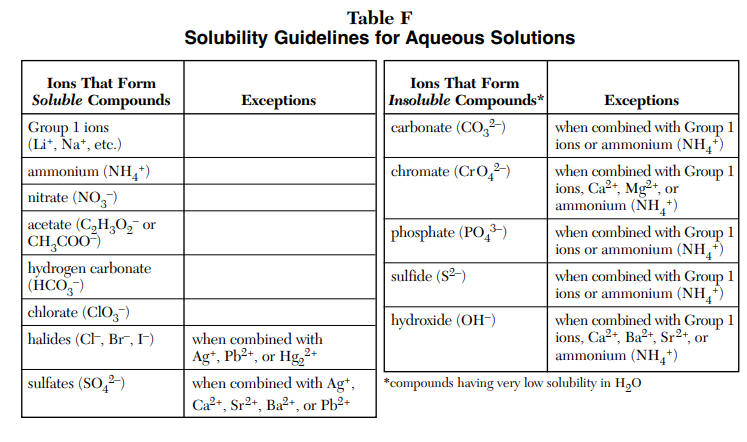 Calcium oxide, CaO, also known as lime, is an important industrial chemical. Lime can be obtained by the heating of limestone, which is mainly calcium carbonate, CaCO3. 
This is the equation representing the reaction for the production of lime:                      CaCO3(S)   +  heat  →  CaO(S)  + CO2(G) 

71  State evidence from the equation that the reaction to form       lime is endothermic      You could say this at least three different ways, either are okay:              The energy term is on the reactant side of the equation.        Heat is on the left side of the equation.        Heat must be added to decompose limestone and form lime.
Calcium oxide, CaO, also known as lime, is an important industrial chemical. Lime can be obtained by the heating of limestone, which is mainly calcium carbonate, CaCO3. 
This is the equation representing the reaction for the production of lime:                      CaCO3(S)   +  heat  →  CaO(S)  + CO2(G) 

72  Identify the noble gas that has atoms in the ground state with the      same electron configuration as the calcium ion, in the ground state,      in the CaCO3. CaCO3  forms from the Ca+2 cation and the CO3-2 anion in a 1:1 ratio, Calcium has a 2-8-8-2 electron configuration as an atom.    It “loses” 2 valence electrons to become the Ca+2 cation.   That means Ca+2 has  a 2-8-8 electron configuration, matching ARGON
Calcium oxide, CaO, also known as lime, is an important industrial chemical. Lime can be obtained by the heating of limestone, which is mainly calcium carbonate, CaCO3. 
This is the equation representing the reaction for the production of lime:                      CaCO3(S)   +  heat  →  CaO(S)  + CO2(G) 

73  State the type of chemical bonding in a sample of CaO.   CaO is calcium oxide formed when the calcium cation and   the oxide anion come together (very tightly) in a 1:1 ratio,  in an IONIC BOND   Criss cross the ion charges to get  Ca+2 and O-2  →  CaO
During a laboratory activity, a student places 20.0 mL of HCl(AQ) of unknown concentration into a flask. The solution is titrated with 0.10 M KOH(AQ) until the HCl(AQ) is exactly neutralized. 
At the end of the titration, the volume of KOH(AQ) added is 42.0 mL.  During the laboratory activity appropriate safety equipment was used and safety procedures were followed. 

74  Compare the number of moles of H+1(AQ) ions to the number of moles      of OH-1(AQ) ions in the titration mixture when the HCl(AQ) is exactly      neutralized by the KOH(AQ).
During a laboratory activity, a student places 20.0 mL of HCl(AQ) of unknown concentration into a flask. The solution is titrated with 0.10 M KOH(AQ) until the HCl(AQ) is exactly neutralized. 
At the end of the titration, the volume of KOH(AQ) added is 42.0 mL.  During the laboratory activity appropriate safety equipment was used and safety procedures were followed. 

74  Compare the number of moles of H+1(AQ) ions to the number of moles      of OH-1(AQ) ions in the titration mixture when the HCl(AQ) is exactly      neutralized by the KOH(AQ).
During a laboratory activity, a student places 20.0 mL of HCl(AQ) of unknown concentration into a flask. The solution is titrated with 0.10 M KOH(AQ) until the HCl(AQ) is exactly neutralized. 
At the end of the titration, the volume of KOH(AQ) added is 42.0 mL.  During the laboratory activity appropriate safety equipment was used and safety procedures were followed. 

75  Determine the concentration of the HCl(AQ) solution using the      titration data.
During a laboratory activity, a student places 20.0 mL of HCl(AQ) of unknown concentration into a flask. The solution is titrated with 0.10 M KOH(AQ) until the HCl(AQ) is exactly neutralized. 
At the end of the titration, the volume of KOH(AQ) added is 42.0 mL.  During the laboratory activity appropriate safety equipment was used and safety procedures were followed. 

75  Determine the concentration of the HCl(AQ) solution using the      titration data.
A scientific sampling instrument landed on a comet. Four of the organic compounds detected on the comet are methyl isocyanate, propanone, propanal, and ethanamide. The structural formula for methyl isocyanate is shown below:76  Identify the element in these       four compounds that makes       them organic compounds.
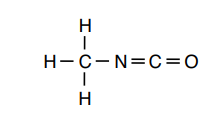 A scientific sampling instrument landed on a comet. Four of the organic compounds detected on the comet are methyl isocyanate, propanone, propanal, and ethanamide. The structural formula for methyl isocyanate is shown below:76  Identify the element in these       four compounds that makes       them organic compounds.
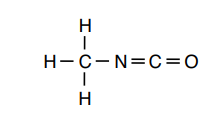 A scientific sampling instrument landed on a comet. Four of the organic compounds detected on the comet are methyl isocyanate, propanone, propanal, and ethanamide. The structural formula for methyl isocyanate is shown below:77  Write the names of the two organic        compounds detected on the comet that are        isomers of each other.
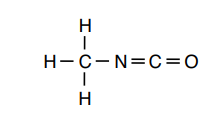 A scientific sampling instrument landed on a comet. Four of the organic compounds detected on the comet are methyl isocyanate, propanone, propanal, and ethanamide. The structural formula for methyl isocyanate is shown below:77  Write the names of the two organic        compounds detected on the comet that are        isomers of each other.
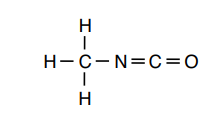 During a laboratory activity appropriate safety equipment is used and safety procedures are followed. A student tests samples of four different metals using 0.20 M aqueous metal ion solutions of the same four metals. The student uses a 24-well plate as the reaction container for the different metal and solution combinations. Before placing a metal strip in each solution, the student cleans the surface of the metal strip with sandpaper. The 24-well plate diagram below shows the setup and results of the investigation. In each vertical column, the metal strips are all the same metal. For each horizontal row, all of the solutions contain the same type of metal ion.78 Using the results of      the student’s investigation,     state evidence that zinc      metal is more active than      copper metal.
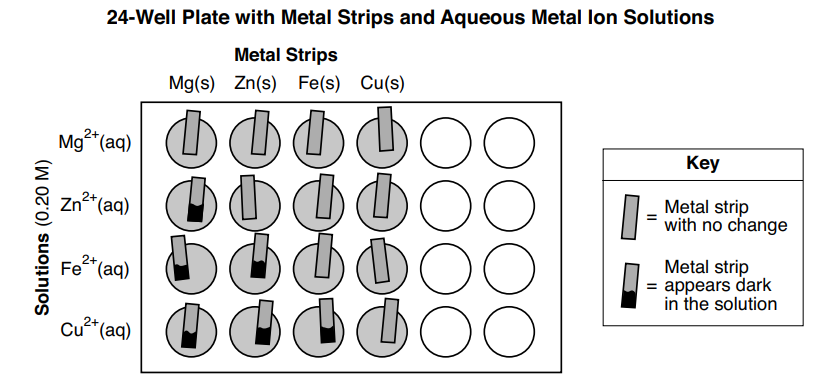 78 Using the results of the student’s investigation, state evidence that zinc metal is more activethan copper metal. Several answers are possible:1.  The Cu metal is less active than Zn metal since Cu metal does not react with any of the solutions and      Zn metal reacts with two solutions. 
2.  Zinc metal is more chemically active than copper metal, because zinc reacts with Fe+2 ions and copper does not. 3.  The Zn(S) reacted with the Cu+2(AQ),  but the Cu(S) does not react with the Zn+2(AQ).     4.  Zinc is dark in more solutions.                           Note: Do not allow credit for a response based on Table J.
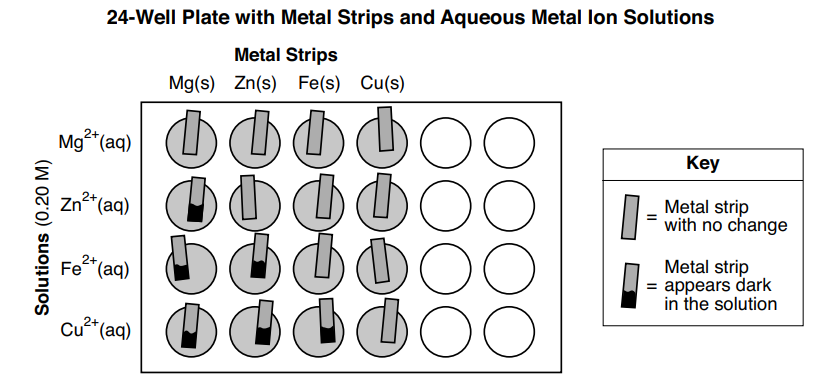 79  Compare the number of electrons lost by the Mg(S) placed in the      Zn+2(AQ)  solution to the number of electrons gained by the Zn+2(AQ)
79  Compare the number of electrons lost by the Mg(S) placed in the      Zn+2(AQ)  solution to the number of electrons gained by the Zn+2(AQ)         No math here, redox or oxidation – reduction requires that the         electron transfer to be perfect, every single electron is accounted for.         The number of electrons lost, or OXIDIZED, is equal to the       number of electrons “gained” or REDUCED.        The number of electrons lost and gained are equal.
80  Write a balanced, half-reaction equation for the reduction       of the copper ions.
80  Write a balanced, half-reaction equation for the reduction       of the copper ions.       ½ ox :  Cu+2  + 2e–  →  Cu°    Note: Do not allow credit for the e without the minus sign (–).
81  State why the student was instructed to clean the surface of the       metal strips with sandpaper before placing each strip into an       aqueous metal ion solution.
81  State why the student was instructed to clean the surface of the       metal strips with sandpaper before placing each strip into an       aqueous metal ion solution.         Many things might be said, these 3 are from the “key”    1  Sanding the surface of the metal strip exposes unoxidized        metal for a possible reaction. 
    2  Cleaning the metal provides a fresh metal surface for         the reaction.    3  If a reaction will occur, it is more likely with pure metal available.
Tetrachloromethane, CCl4, was used as a dry-cleaning solvent until it was banned for this use in the U.S. in 1970 due to its toxicity. This solvent was replaced in many dry-cleaning processes by tetrachloroethene, C2Cl4. Another currently available alternative dry-cleaning solvent is 1-bromopropane. The table below shows the boiling points of these solvents.82  Explain, in terms of intermolecular forces, why tetrachloroethene       has a higher boiling point than tetrachloromethane.
Tetrachloromethane, CCl4, was used as a dry-cleaning solvent until it was banned for this use in the U.S. in 1970 due to its toxicity. This solvent was replaced in many dry-cleaning processes by tetrachloroethene, C2Cl4. Another currently available alternative dry-cleaning solvent is 1-bromopropane. The table below shows the boiling points of these solvents.82 Explain, in terms of intermolecular forces,      why tetrachloroethene has a higher boiling point     than tetrachloromethane.     Higher BP are from stronger intermolecular attractions.      Tetrachlorethene has the highest BP in the data table because it has      the strongest intermolecular attractions of these 3 compounds.       (also known as intermolecular forces)
83  Draw a structural formula for 1-bromopropane.
83  Draw a structural formula for 1-bromopropane.    This one is correct.                                 This one is WRONG.                Bromine is attached to                            Bromine is attached to     the 1st carbon atom.                                the 2nd carbon atom.
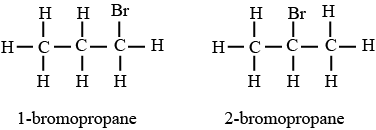 When a neutron is absorbed by a uranium-235 nucleus, the nucleus can split. One possible nuclear reaction is represented by the balanced equation below.In this reaction, the products have a mass that is 0.180 u less than the mass of the reactants. 

84  Compare the energy released per gram of reactant during this reaction      to the energy released per gram of reactant in a chemical reaction
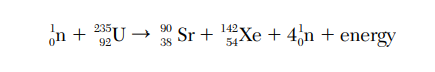 When a neutron is absorbed by a uranium-235 nucleus, the nucleus can split. One possible nuclear reaction is represented by the balanced equation below.In this reaction, the products have a mass that is 0.180 u less than the mass of the reactants. 

84  Compare the energy released per gram of reactant during this reaction      to the energy released per gram of reactant in a chemical reaction     Nuclear reactions release more energy/gram than a chemical reaction.      Nuclear reactions release more energy.      Chemical reaction releases less energy.
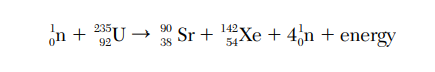 85  Determine the time required for an 8.00-mg sample of Sr-90 to decay      until only 2.00 mg of the sample remains unchanged.
85  Determine the time required for an 8.00-mg sample of Sr-90 to decay      until only 2.00 mg of the sample remains unchanged.It will take 2 half lives, which in Table N are 29.1 years each, soit will take 2 x 29.1 years  =  58.2 years
TIME                               1 HALF                               2 HALF                                     3 HALF                                 4 HALF   0                                    LIFE                                      LIFE                                         LIFE                                       LIFE
8.00 mg                         4.00 mg                              2.00 mg		          1.00 mg                                0.50 mgpresent                         unchanged                       unchanged                              unchanged                         unchanged                                                                                The ANSWER